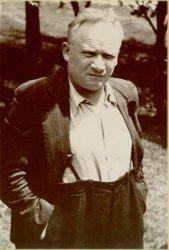 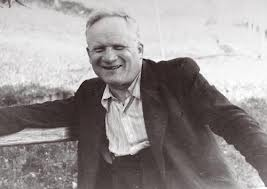 LOVRO kuhar
PREŽIHOV VORANC
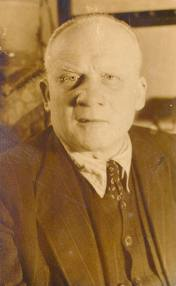 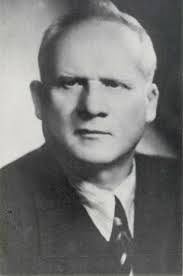 življenje
10. avgust 1893, Podgora  - 18. februar 1950,Maribor 
Prežihov Voranc se je rodil v Podgori pri Kotljah, kjer je tudi končal osnovno šolo. Ob materinih pripovedih se je oblikoval Vorančev pripovedniški dar. Ker mu oče ni dovolil, da se vpiše v gimnazijo, se je začel izobraževati sam.






Rojstna hiša Prežihovega Voranca                     Grob Prežihovega Voranca
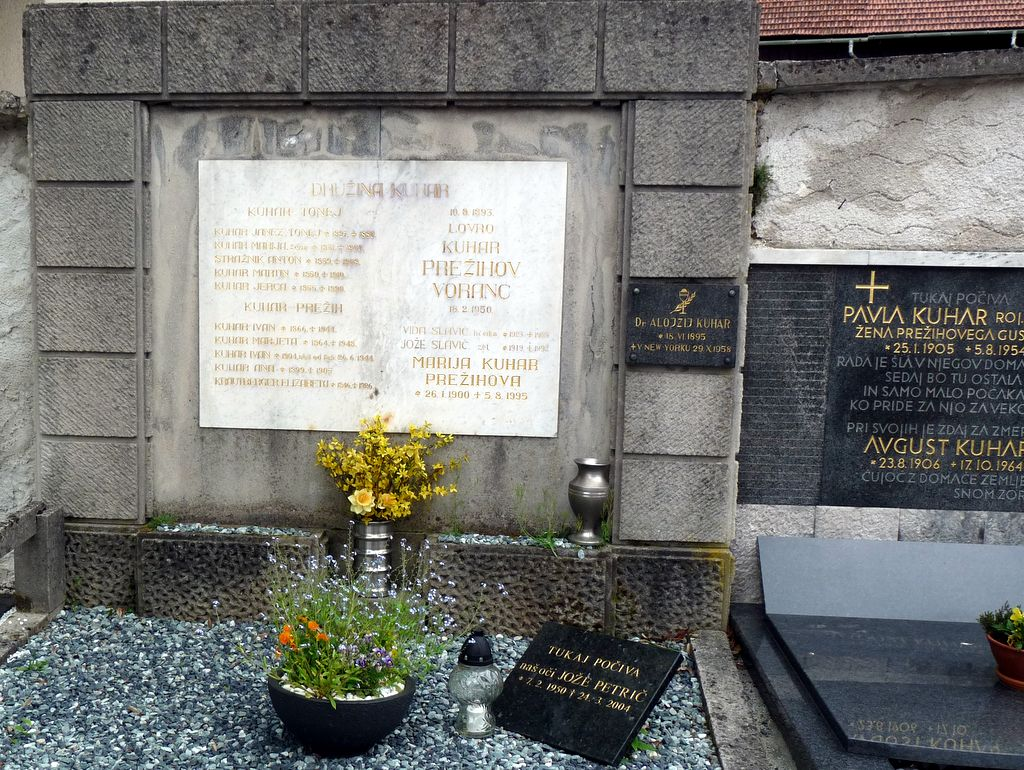 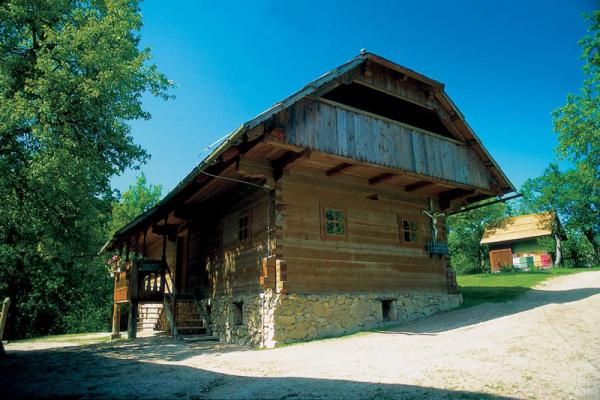 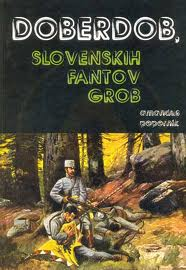 dEla
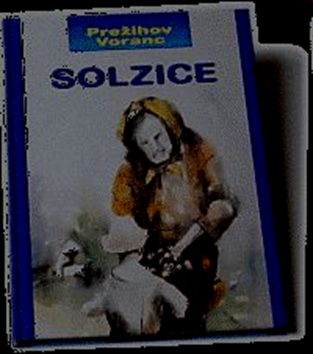 ROMANI: Požganica,Doberdob,Jamnica,...
NOVELE: Boj na požiralniku, Samorastniki,...
POTOPISI: Od Kotelj do Belih vod,Borba na tujih tleh,Gosposvetsko polje,...
ČRTICE:Povesti, Solzice,Kanjuh iz Zagate,...                                                                                                                          ZGODBE:Naši mejniki,Čez goro k očetu,Prvi maj, Levi devžej,...
BROŠURE:O slovenskih meja, Za samoodločbo slovenskega naroda,...
DRAME: Pernjakovi
Prežihov voranc danes:
Po Prežihu nosijo danes imena šol:
                                           -   na Jesenicah,
                                           -    v Ljubljani,
                                           -    v  Dolini pri Trstu,
                                           -    v  Doberdobu,                                                        
                                           -    v   Mariboru,
                                           -   na  Ravnah na Koroškem  (Ustanovljena prva bralna značka-Prežihova značka)
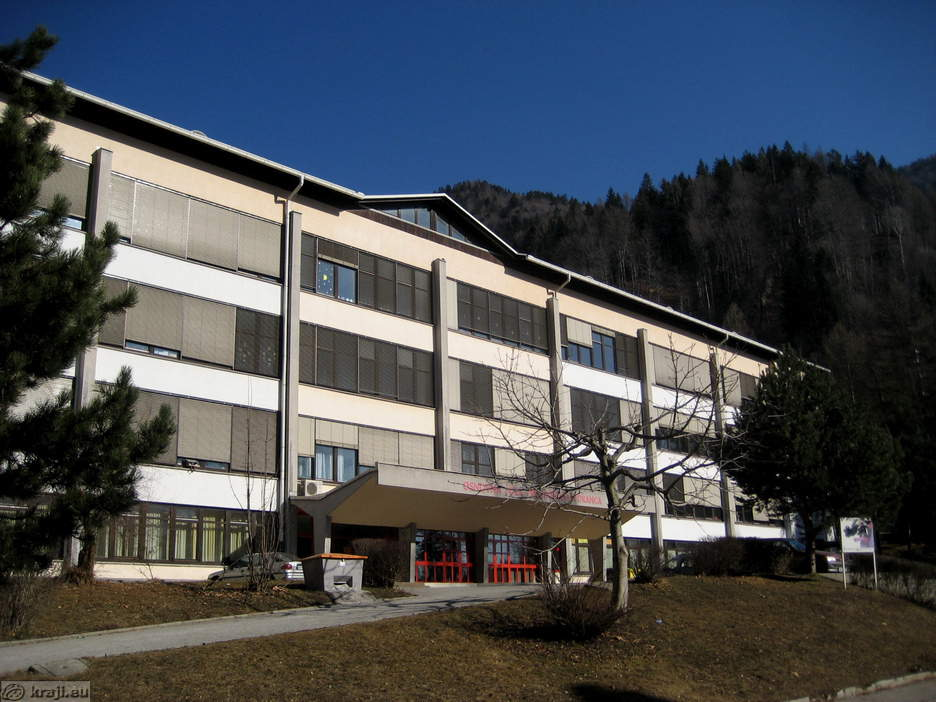 Priznanja in nagrade
-Za črtico Solzice prejel zvezno in Prešernovo nagrado 
-Leta 1949 pa zanje prejel tudi Levstikovo nagrado




-Spomenik postavljen v Kotljah na Koroškem
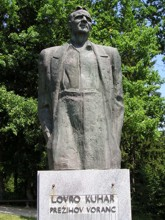